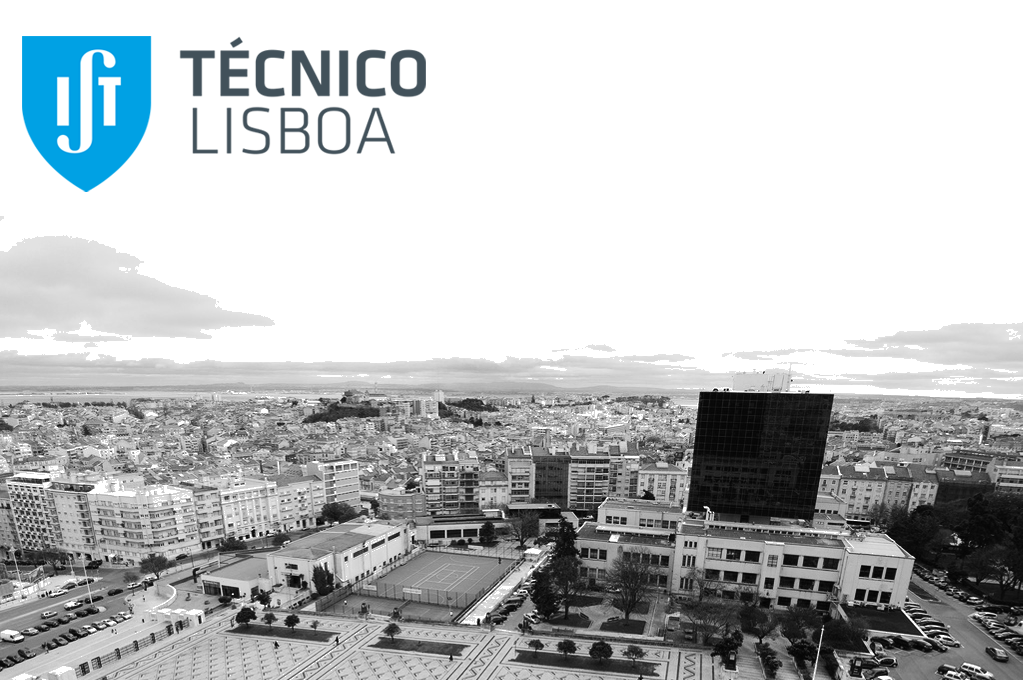 A School for the 
21st Century
José Santos-Victor
VP International Affairs
santos.victor@ist.utl.pt
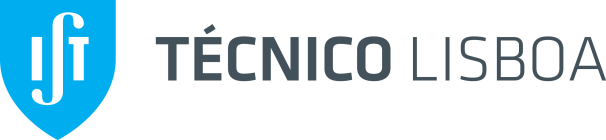 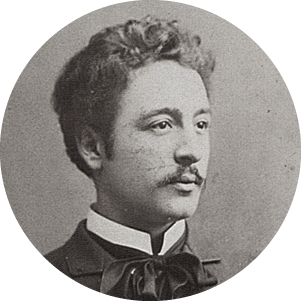 INSTITUTO SUPERIOR TÉCNICO was established with the objective of providing the country with Engineers with know-how and the necessary skills to succeed in their professional lives, while simultaneously contributing to the economic development of Portugal.
Alfredo Bensaúde
First Director of IST, 1911
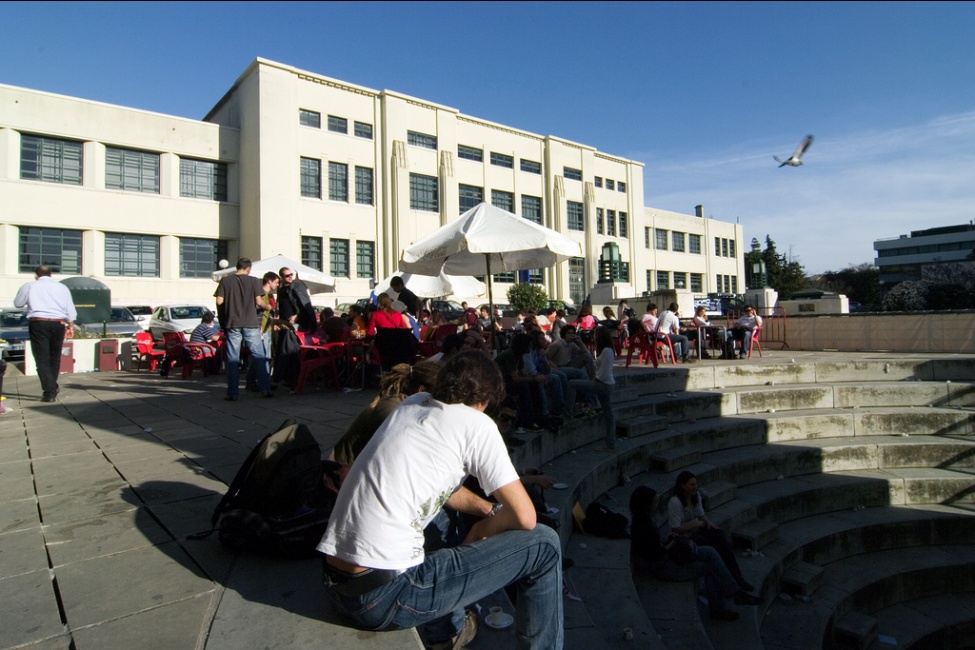 Campus Alameda
Located in one of the central-most parts of Lisbon, the Alameda Campus benefits from a transport network that facilitates mobility to all the areas of the city. In its vicinity, there are many shopping, leisure, culture, entertaining and sports areas.
Total area: 107 137 m2
Lisbon
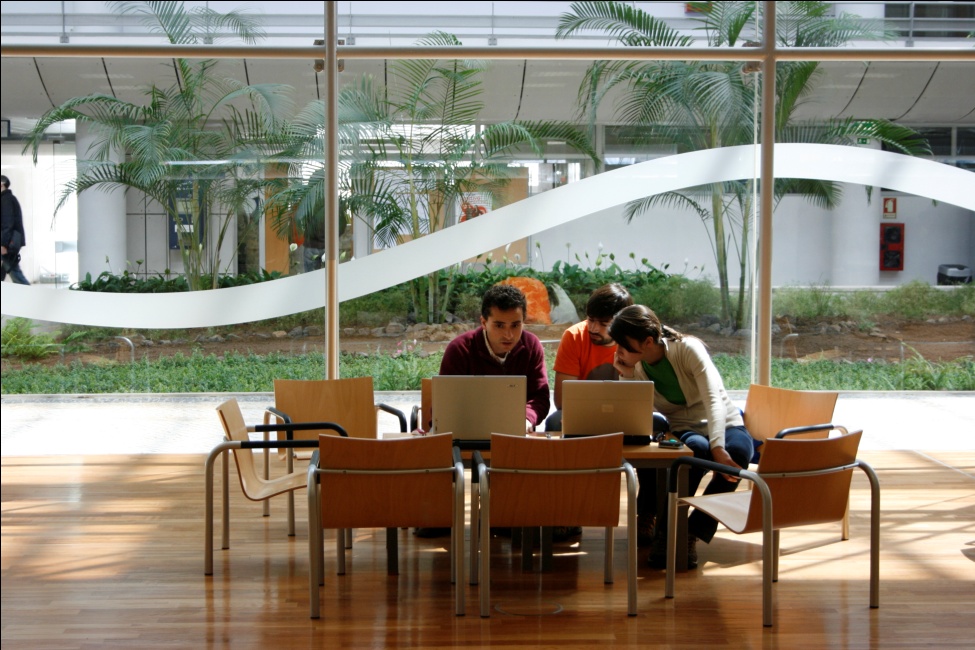 Campus TagusPark
Integrated into the Science and Technology Park, known as Taguspark, one of the biggest and most important technological parks across the country, mainly in the area of ICT.
Total area: 17 186 m2
Oeiras
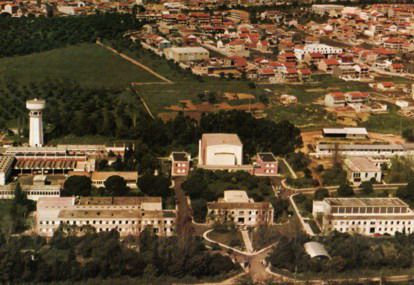 Campus Loures
One of the most important technology parks in the country, mainly in the area of Nuclear Science. Incorporates the Portuguese Research Reactor and the Radiological Protection and Safety Unit.
Loures
Facts & Figures
44%
Master and PhD students
56%
1st cycle students
2014 Shanghai Ranking (engineering): top 100 worldwide, top 20 in Europe
2014 US News Ranking (engineering): top 75 worldwide, top 15 in Europe
Outstanding Alumni
Prime 
Ministers
Ministers
for Education
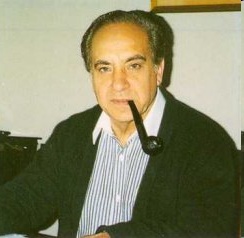 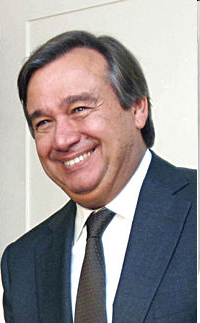 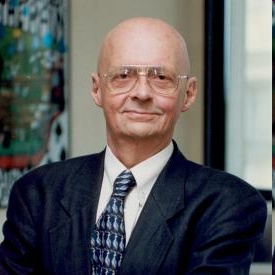 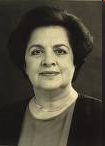 Luis Veiga da Cunha
Minister for Education, (1979-80)

Fraústo da Silva
Minister for Education (1982-83)

Roberto Carneiro
Minister for Education (1987-91)

Diamantino Durão
Minister for Education (1991-92),
President of IST (1984-91, 1993-2000)

António Couto dos Santos
Minister for Youth (1987-91)
Parliamentary Affairs (1991-92)
Minister for Education (1993-95)

Eduardo Marçal Grilo
Minister for Education (1995-99)
Administrator, Gulbenkian Foundation
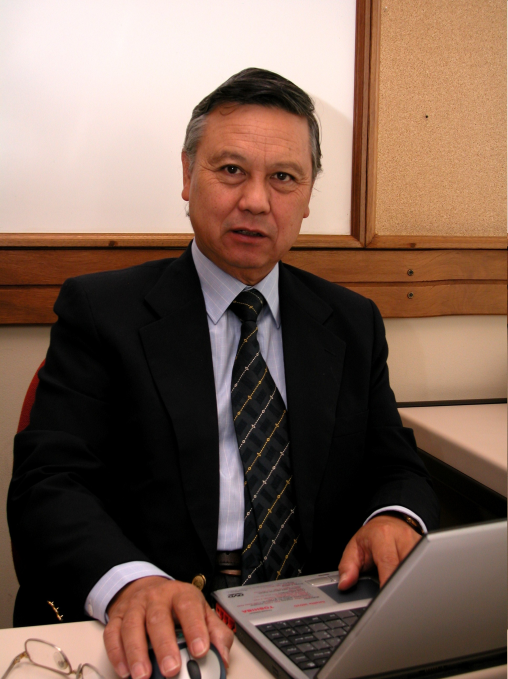 António Guterres
Prime Minister of Portugal (1995-2002),
UN High-Commissioner for the Refugees.

Maria de Lurdes Pintassilgo 
Prime Minister of Portugal (1979-80)

A. Nobre da Costa
Prime Minister of Portugal (1978)
Minister for Industry & Technology (1975-76)

Duarte Pacheco
Mayor of Lisbon (1938)
Minister for Public Instruction (1928)
Public Works and Communications (1932-36, 1938-43)
President of IST (1927-28, 1936-38)
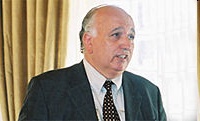 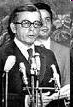 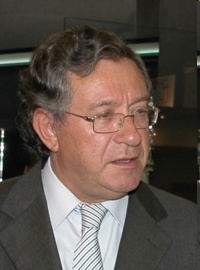 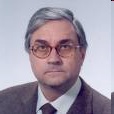 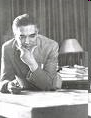 Outstanding Alumni
Ministers for Science & Technology
Ministers
for other areas
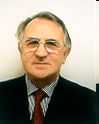 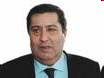 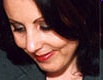 Fernando Faria de Oliveira
Minister for Commerce and Tourism (1990-91)

J.Ferreira do Amaral
Minister for Commerce and Tourism (1985-90) 
Public Works and Communications (1990-95)

Mário Lino Correia
Minister for Public Works, Transports and Communications (2005-2009)

Nunes Correia
Minister for the Environment, Territory and Regional Development (2005-2009).
Maria Graça Carvalho
Minister for Science and Education, (2004)
Principal Adviser EC President Barroso

José Mariano Gago
Minister for Science & Technology (1995-2002)
Minister for Science, Technology &Higher Education 
(2005-09, 2009-11)

Eduardo Pereira 
Minister for Housing, Urban Planning & Construction (1976), Minister Internal Affairs (1983)
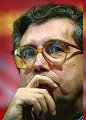 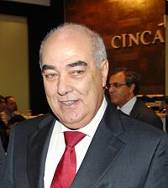 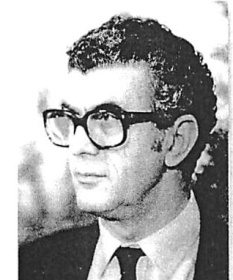 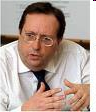 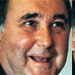 Bayão Horta
Defense Minister (1982)
Minister of Industry, Energy and Exports (1981,1982)

Luís Mira Amaral
Minister for Industry and Energy (1985-87), Minister of Labour & Social Security (1987-1995)
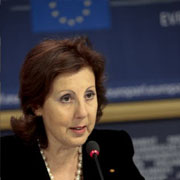 Maria Graça Carvalho
Member EU Parliament (2009- )
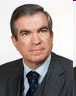 Ministers for Industry & Energy
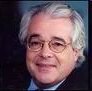 European Governance
João Caraça
Member of the Board of the EIT
Outstanding Alumni
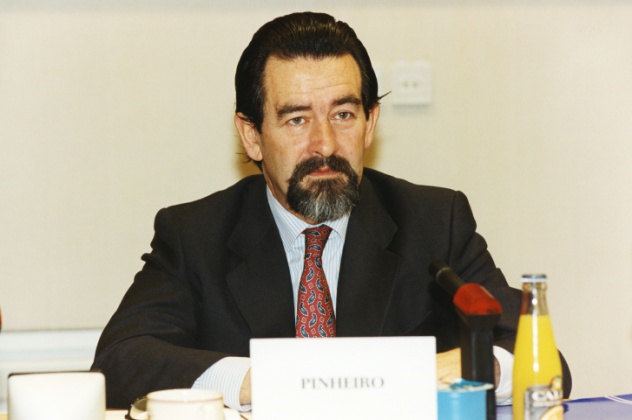 João de Deus Pinheiro
EU Commissioner 
1993-95 Culture & communication
1995-1999 Relations with ACP Countries
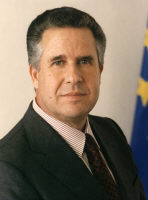 EU Commissioners
Antonio Cardoso e Cunha, Portugal, 1989–1993
1986, Commissioner of Fishing and Marine Subjects. 
1989 Commissioner of Energy, companies, industries, administration, audit and fights anti-fraud
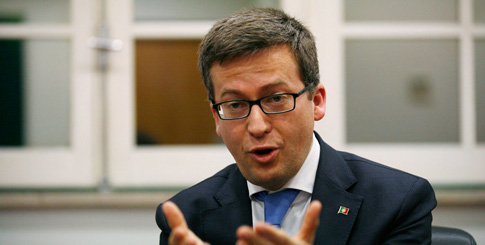 Carlos Moedas
EU Commissioner 
Research and innovation 2014-2020
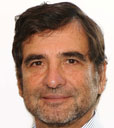 Outstanding Alumni
in the Corporate World
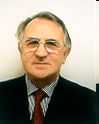 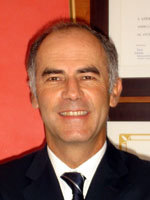 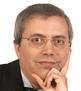 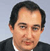 Fernando Faria de  Oliveira
Chairman Caixa Geral de Depósitos 

António Costa Silva
CEO Partex Oil &Gas

Rogério Carapuça 
Chairman, NOVABASE

António Vidigal
CEO EDP Inovação

Joaquim Sérvulo Rodrigues
CEO ES Ventures

José Epifanio da Franca
CEO Chipidea
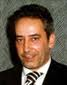 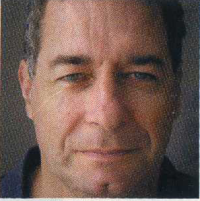 António Câmara
CEO Ydreams

Luis Pardal
CEO REFER

M Payes do Amaral
Founder Media Capital
Chairman TVI

F. Cardoso dos Reis
CEO Metropolitano

Cláudia Goya
CEO Microsoft Portugal
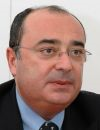 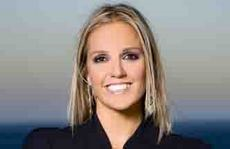 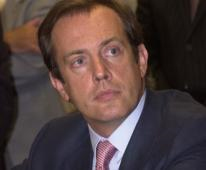 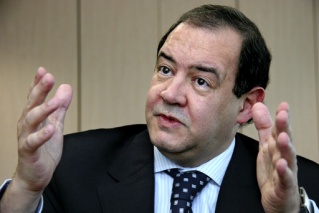 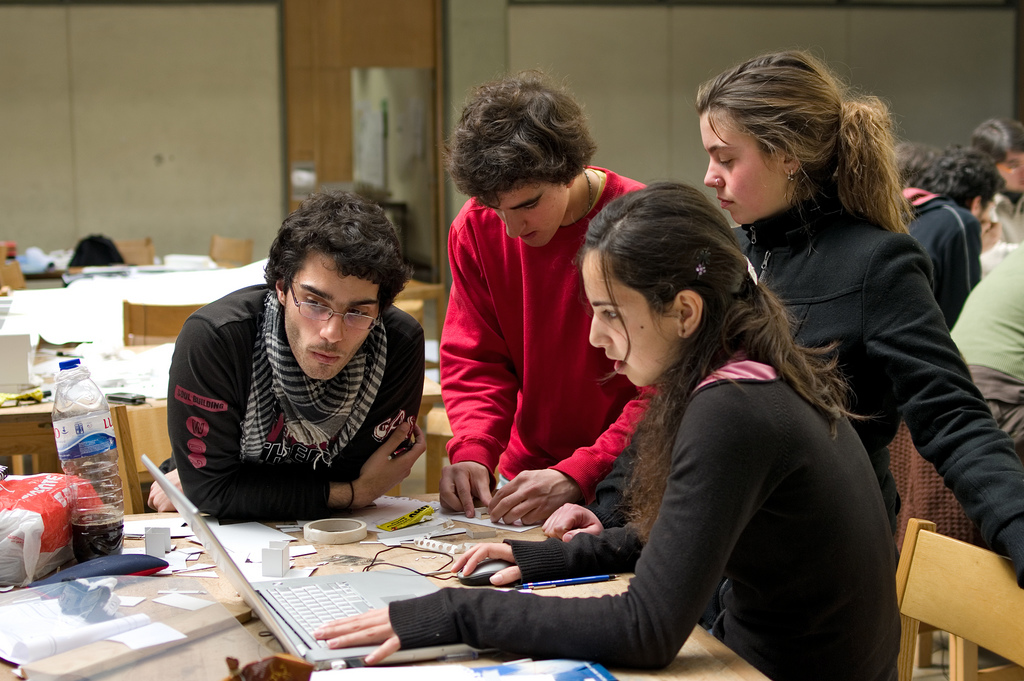 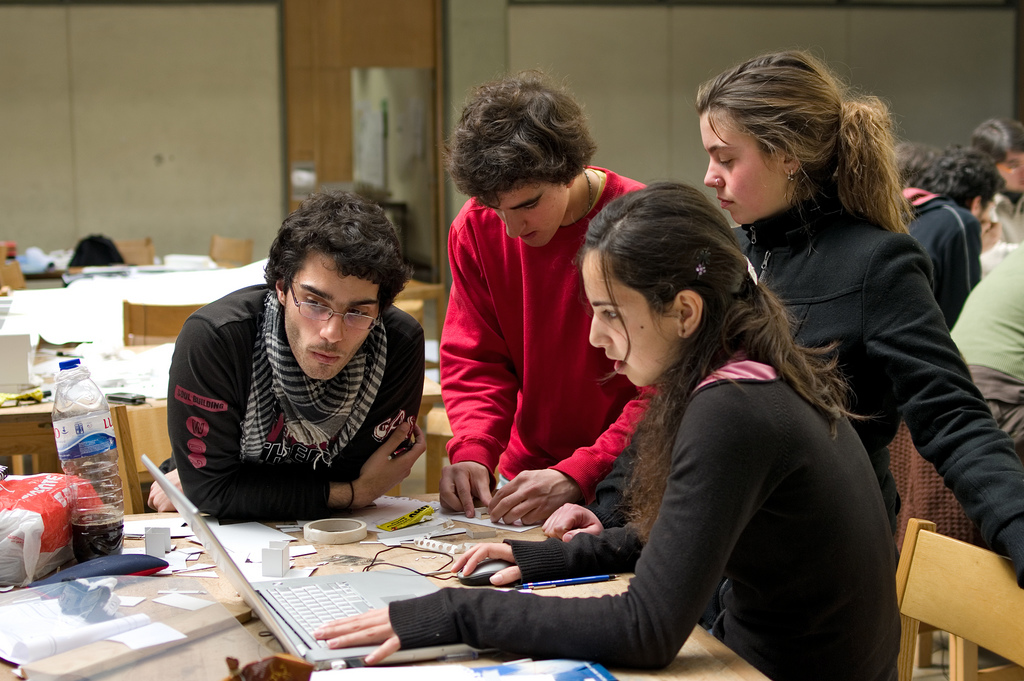 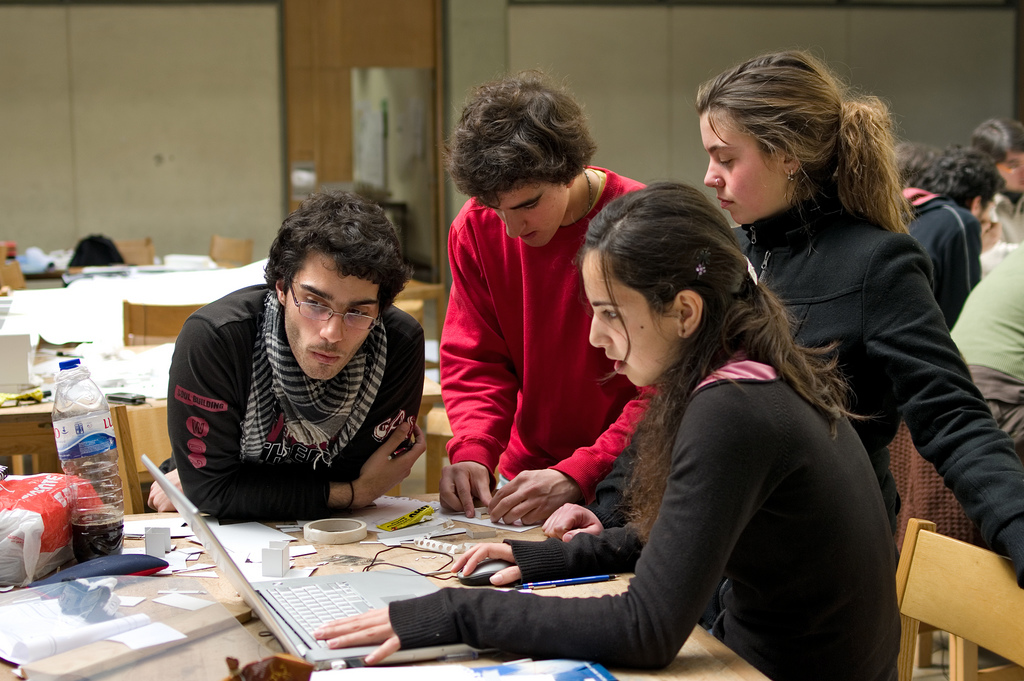 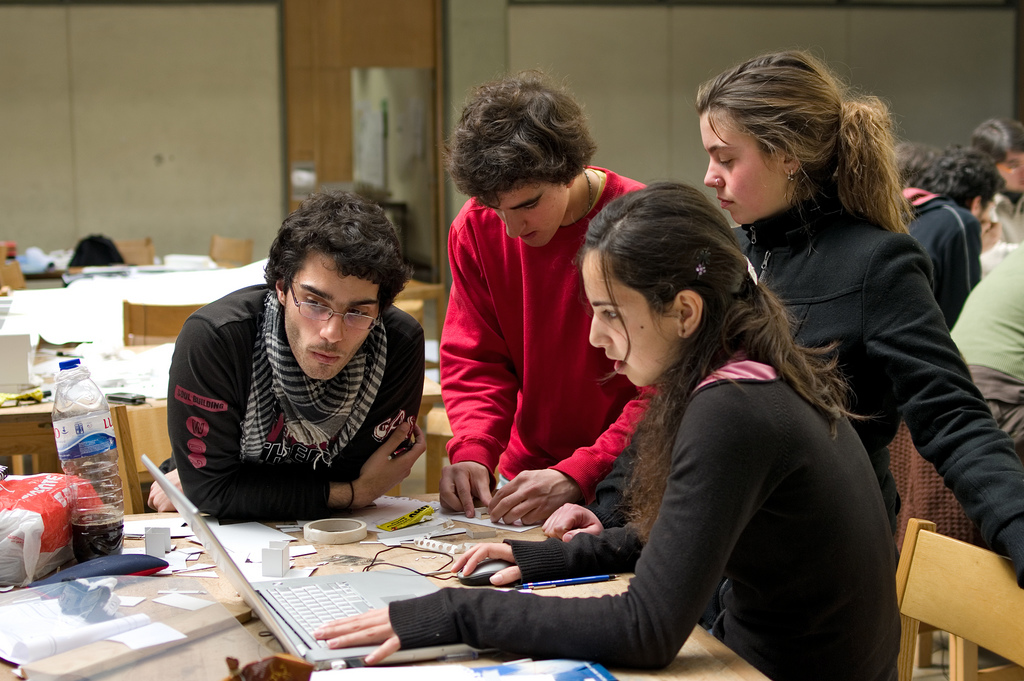 2
Education
Graduate programmes
Alameda Campus
Bioengineering and Nanosystems
Biotechnology
Chemistry
Complex Transport Infrastructure Systems (w/ MIT)
Computer Science and Engineering
Construction and Rehabilitation
Information Systems and Computer Engineering
Materials Engineering
Mathematics and Applications
Mining and Geological Engineering
Naval Architecture and Marine Engineering
Pharmaceutical Engineering
Structural Engineering
Territorial Engineering
Transport Infrastructure Engineering
Transport Planning and Operation
Urban Studies and Territorial Management
Aerospace Engineering
Architecture
Biological Engineering
Biomedical Engineering
Biomedical Technologies
Chemical Engineering
Civil Engineering
Electrical and Computer Engineering 
Engineering and Water Management
Engineering Physics 
Environmental Engineering
Mechanical Engineering
Petroleum Engineering
3+2 yrs or M.Sc (2yr)
5 yrs (Integrated Master)
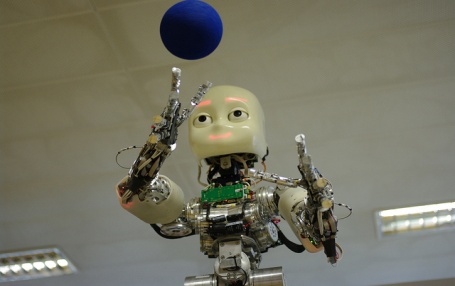 Taguspark Campus
Lifelong
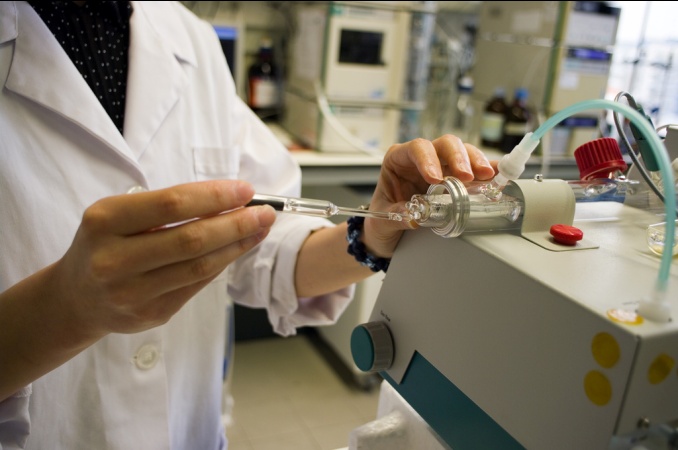 Communication Networks Engineering
Electronics Engineering
Engineering and Industrial Management
Information Systems and Computer Engineering
10
3+2 yrs or M.Sc (2yr)
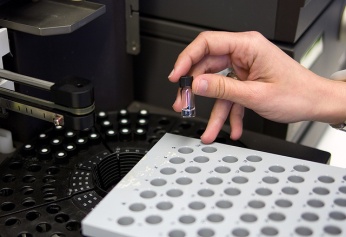 PhD
Graduate
Doctoral programmes
Aerospace Engineering
Architecture
Bioengineering
Biomedical Engineering
Biotechnology
Chemical Engineering
Chemistry
Civil Engineering
Climate Changes and Sustainable Development Policy
Computational Engineering
Computer Science and Engineering
Electrical and Computer Engineering
Engineering and Management
Engineering and Public Policy
Environmental Engineering
Geo-Resources
Information Security
Information Systems and Computer Engineering
Leaders for the Technical Industries
Materials Engineering
Mathematics
Mechanical Engineering 
Naval Architecture and Marine Engineering
Physics
Refining, Petrochemical and Chemical Engineering
River Restoration and Management
Statistics and Stochastic Processes
Sustainable Energy Systems
Technological Change and Entrepreneurship
Engineering Physics
Territorial Engineering
Transportation
*
*
*
*
*
*
*
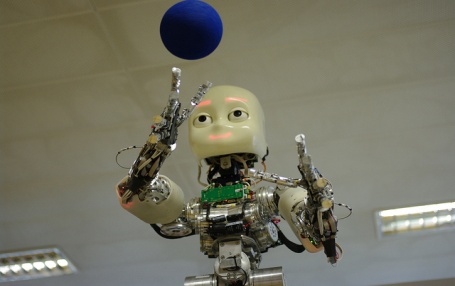 Lifelong
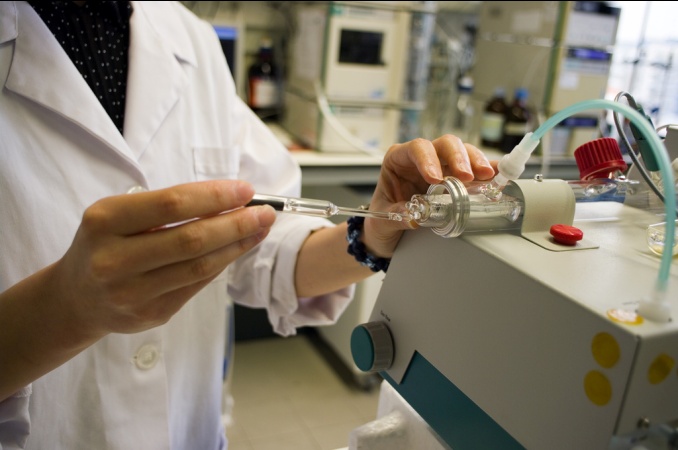 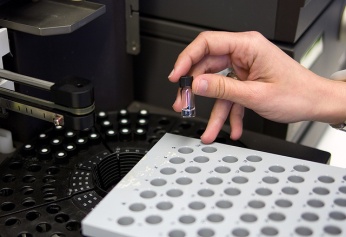 PhD
Graduate
with Massachusetts Institute of Technology  -  MIT
with Carnegie Mellon University  - CMU
with University Texas – Austin – UTA
with Ecole Polytech. Fédérale de Lausanne - EPFL
*
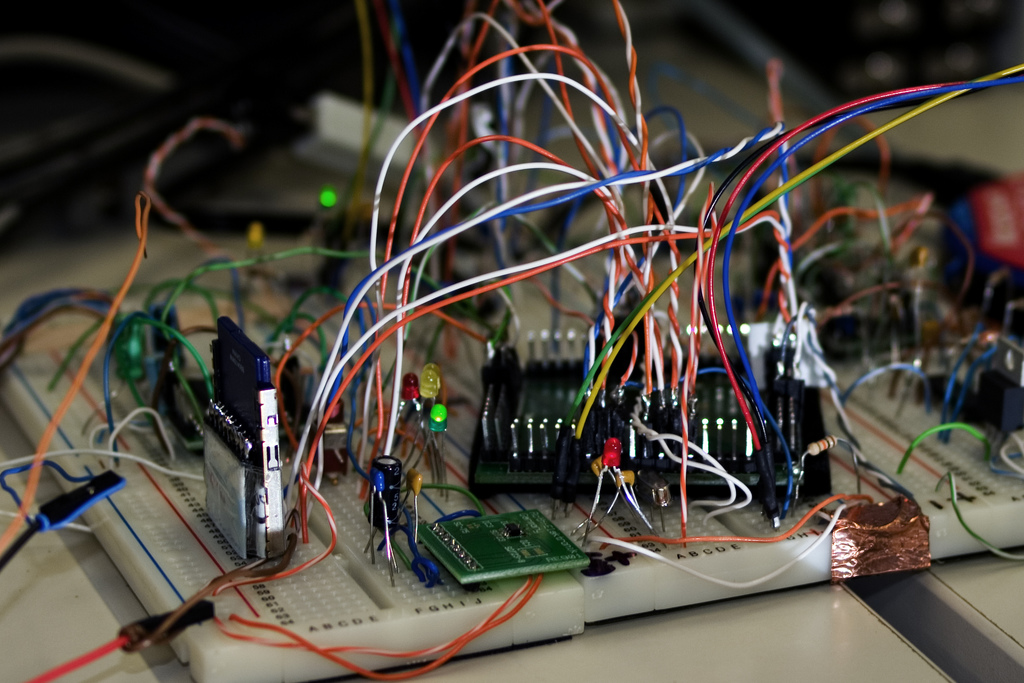 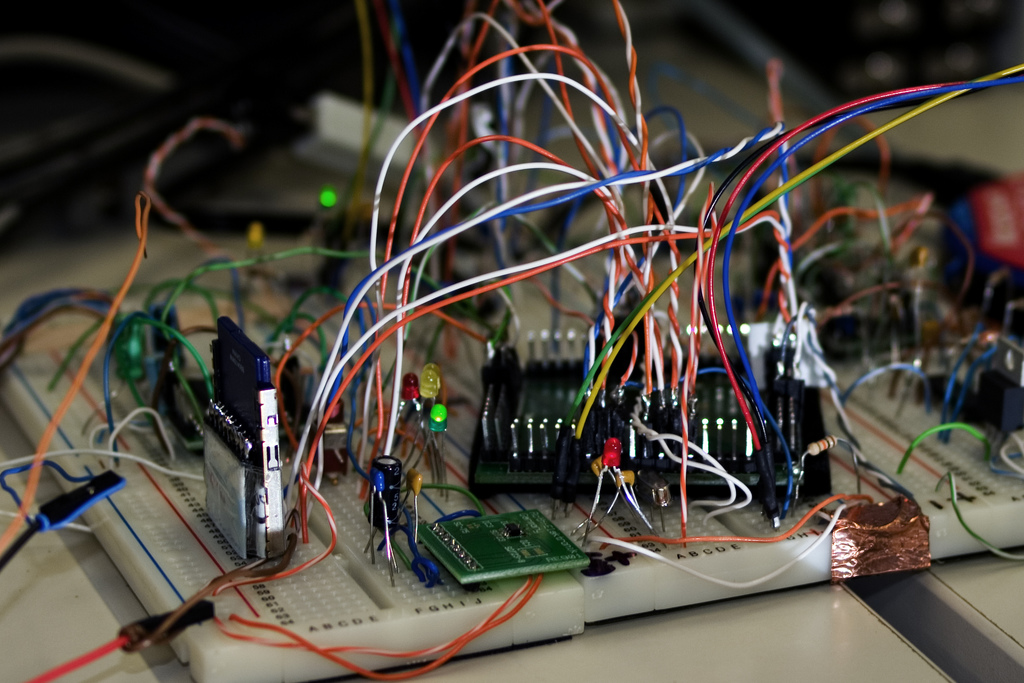 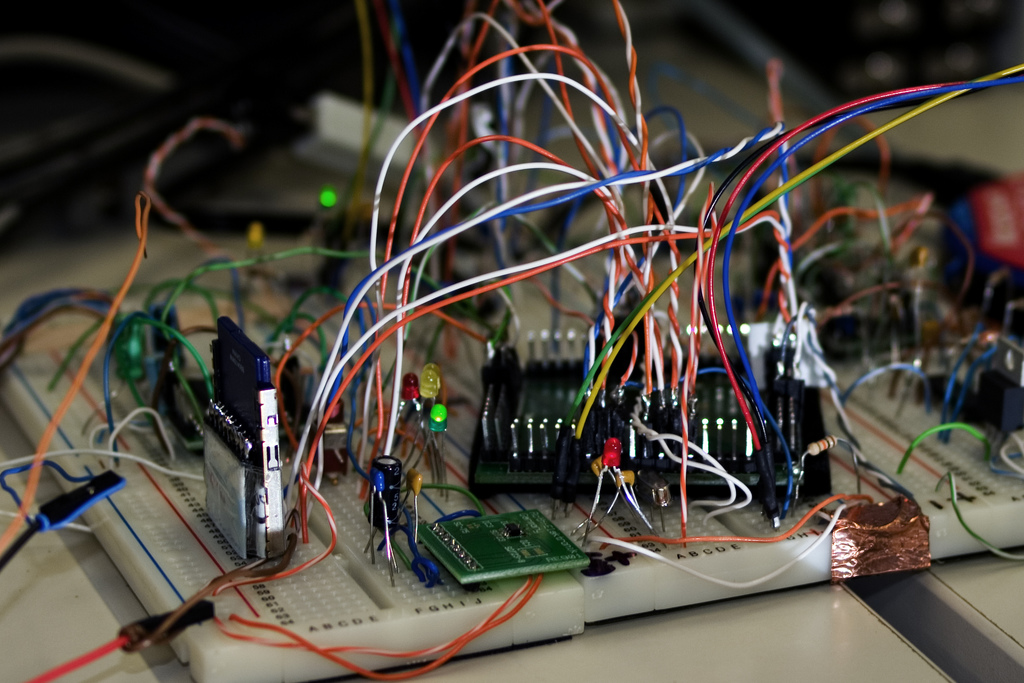 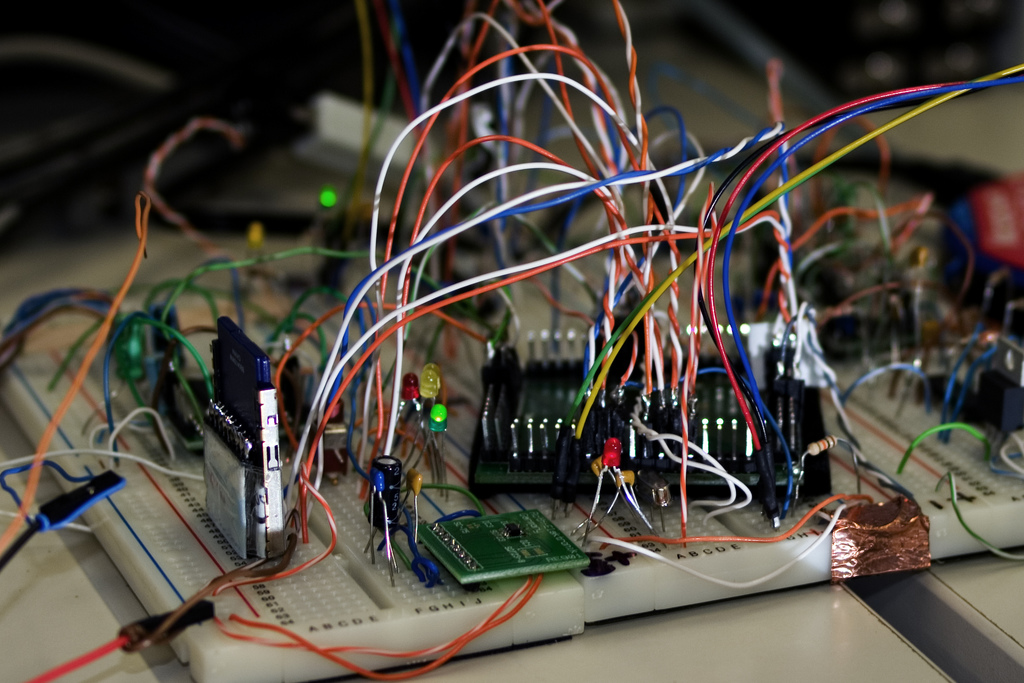 3
Research & Development
Research Areas
Information & Communication Technologies
Energy, Environment and Mobility
Production Engineering and Technologies
Basic Sciences
Applied Life 
Sciences
Technology Management & Entrepreneurship
Materials Microtechnology 
Nanoscience
Associate Laboratories
IPFN
Institute for Plasmas and Nuclear Fusion
LAETA
Laboratory for Energy, Transports and Aeronautics
IBB
Institute for Biotechnology and Bioengineering
IT
Institute for Telecommunications
INESC-ID
Institute for Systems
and Computer Engineering
IN
Institute of Nanotechnologies
LARSyS
Robotics & Systems in Engineering and Science
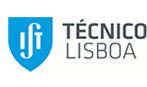 [Speaker Notes: JP:
É o prof. q faz esta distinção? Quase parece q está a repetir… não está muito feliz esta dupla de slides. Não seria preferivel por tudo num??

IST’s links with society encompass training of human resources, provision of services, knowledge discrimination and technology transfer. IST is involved with some of the most prestigious national R&D and technology transfer institutions, such as ICIST (civil engineering and architecture), IDMEC (mechanical engineering), ISR (robotics), IT (telecommunications), ICTPOL (polymers), ICTM (materials), and ICEMS (materials and surfaces). Participation in these institutes is an important mechanism for establishing links with the business world.]
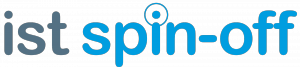 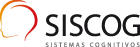 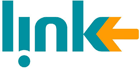 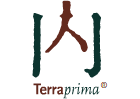 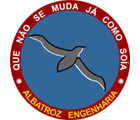 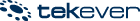 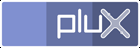 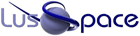 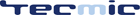 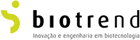 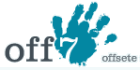 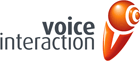 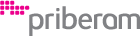 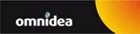 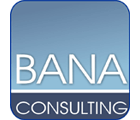 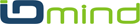 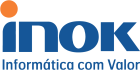 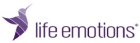 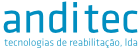 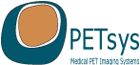 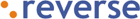 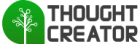 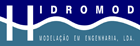 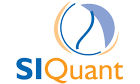 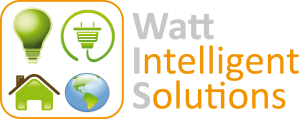 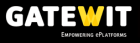 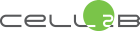 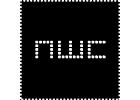 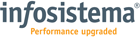 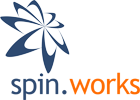 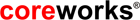 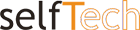 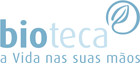 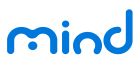 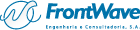 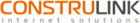 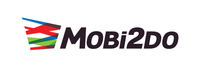 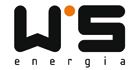 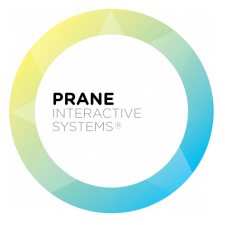 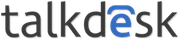 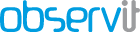 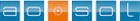 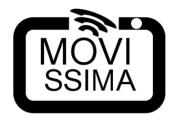 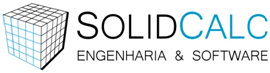 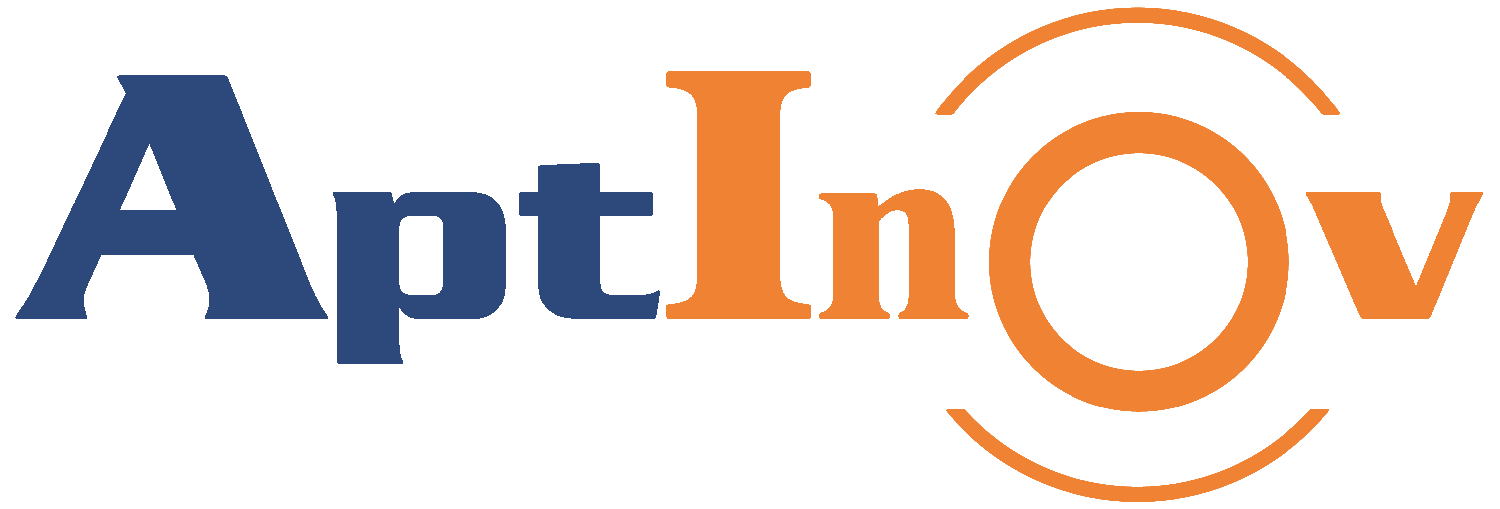 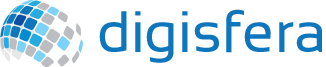 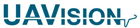 [Speaker Notes: Actualizado de acordo com tt.ist.utl.pt (Julho 2012)
+ empresas taguspark 
45 spin-offs]
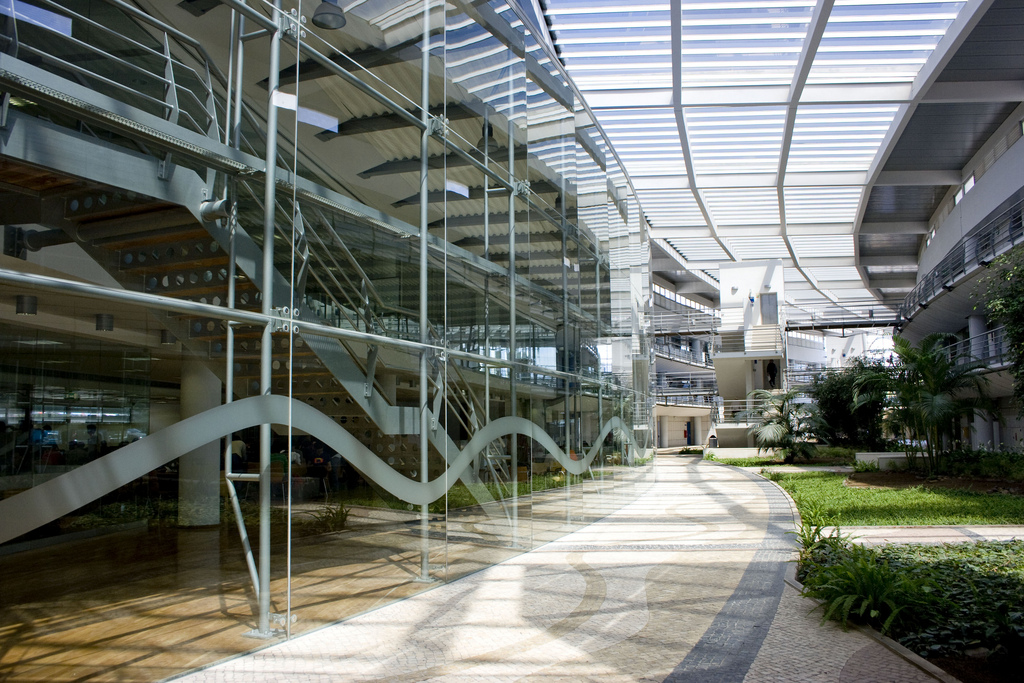 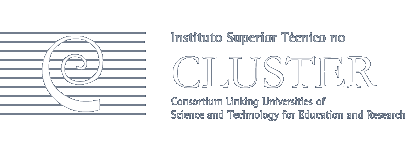 5
Internationalisation
Participation in Academic Networks
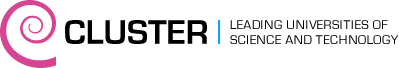 CLUSTER - Consortium Linking Universities of Science and Technology for Education and Research
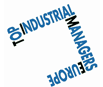 TIME - Top Industrial Managers for Europe
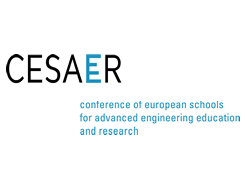 CESAER - Conference of European Schools for Advanced Engineering Education and Research
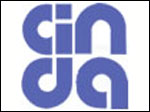 CINDA  - Centro Interuniversitario de Desarrollo
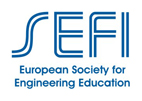 SEFI - European Society for Engineering Education
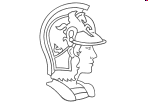 Poli-USP
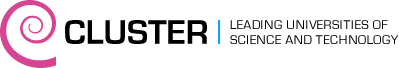 Premier Partnerships
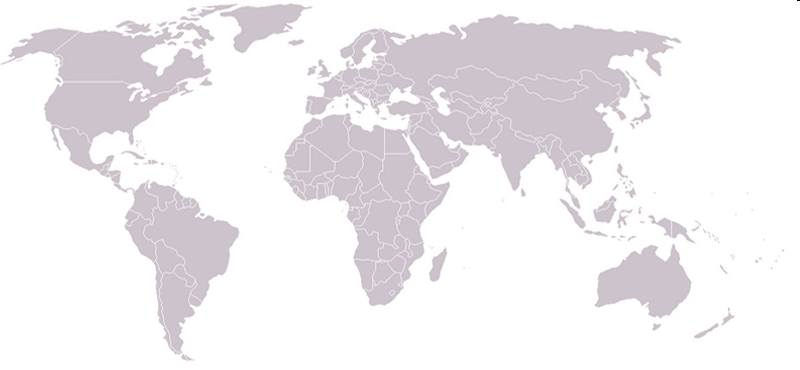 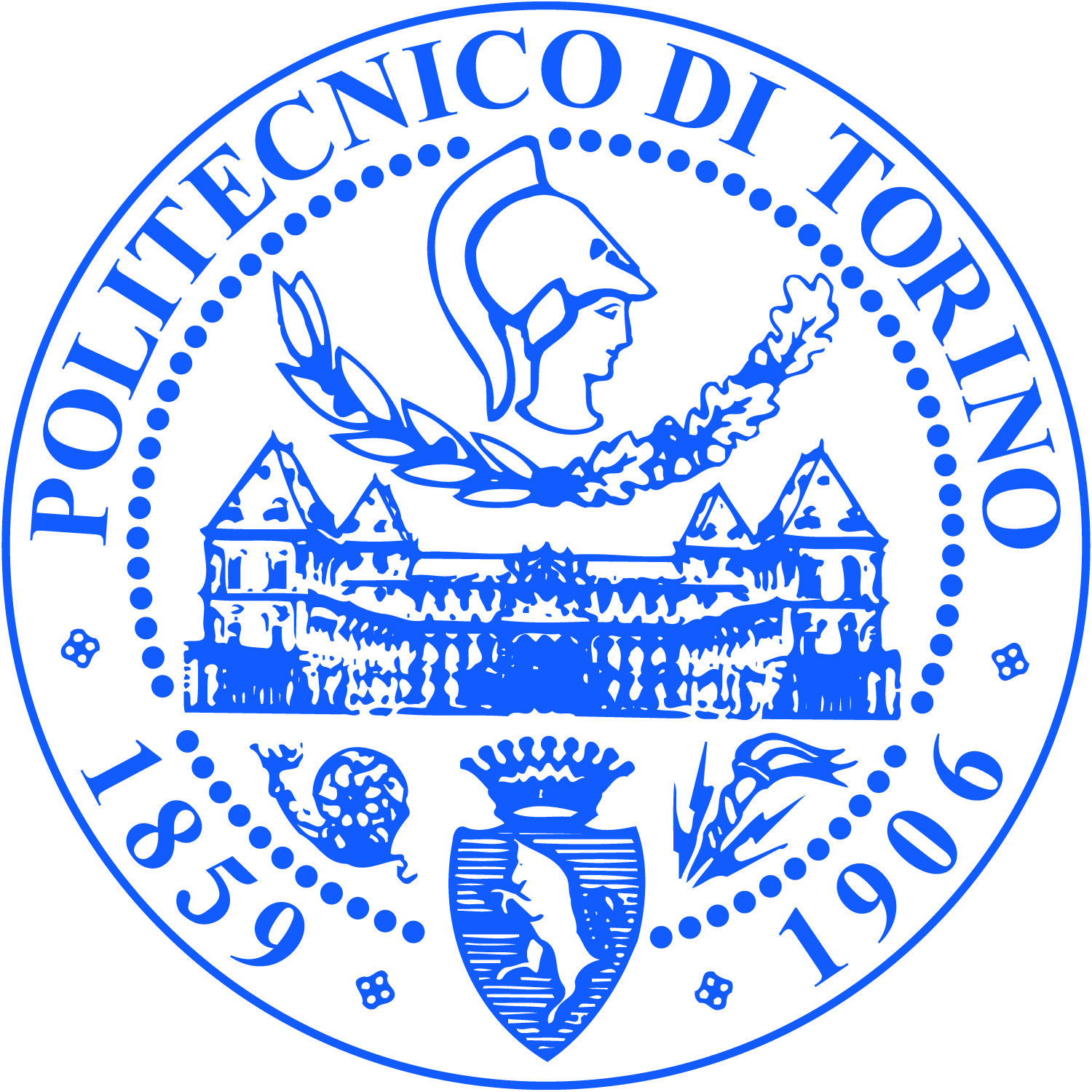 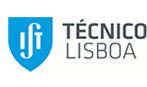 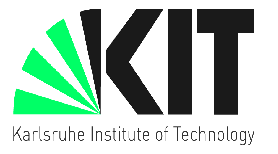 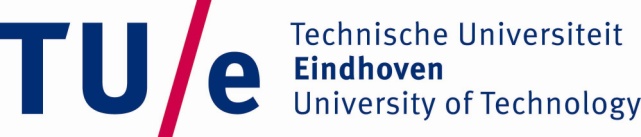 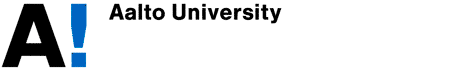 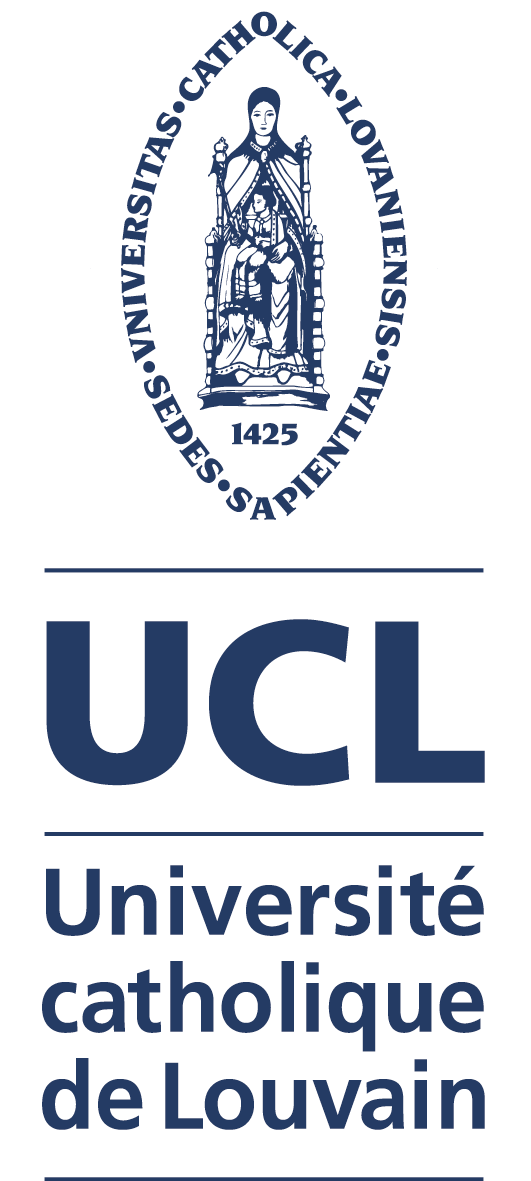 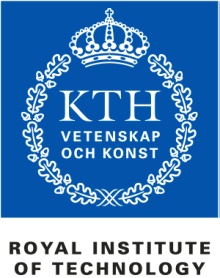 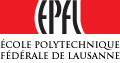 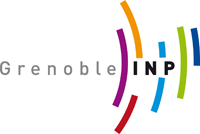 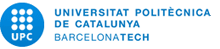 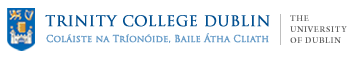 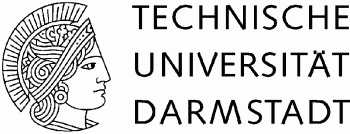 Associate Members
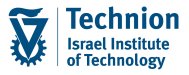 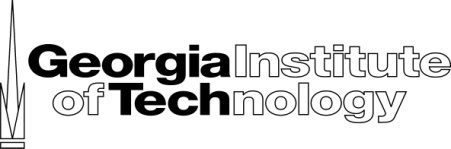 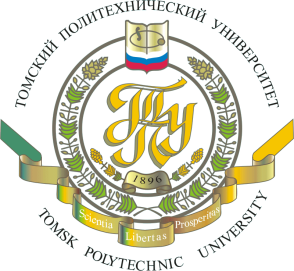 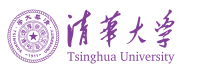 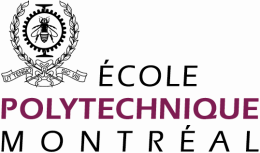 Joint Degrees*
TIME 
Politecnico di Milano; Università Padova; Università Trento; Moscow; Écoles Centrales Paris, Lille, Lyon, Nantes.
CLUSTER 
KTH (Sweden), UPC (Spain), AALTO (Finland), UCLouvain (BE)

and MORE …..
Universidade de São Paulo, TUDelf, SupAero, UFRJ, UniCAMP,
MIT 
(Massachusetts Institute of Technology)
CMU 
(Carnegie Mellon University)
UT/Austin 
(University of Texas at Austin)
EPFL 
(Ecole Polytechnique Federale de Lausanne)
“Joint”:  understood as joint, dual/double or in collaboration.
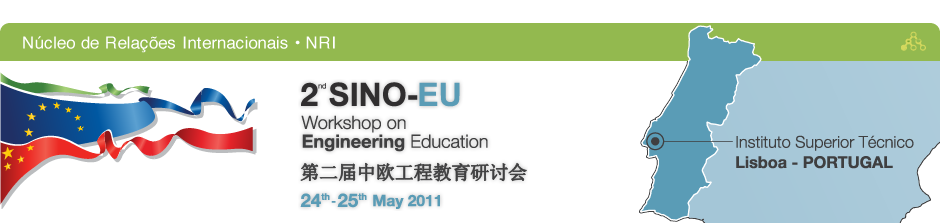 Sino-European Engineering Education Platform
SEEEP
CLUSTERKTH, Stockholm, Sweden, Aalto University Helsinki, 
TUe, the Netherlands,  EPFL, Switzerland, 
Grenoble INP,  Polito, Italy,
KIT, Germany, TU-Darmstadt, Germany
UC Louvain/KU Leuven 
Trinity College Dublin, UPCatalonia, Spain,
IST Lisbon, Portugal.
CHINA
Tongji U., 
 Harbin Institute of Technology, Tianjin U., 
Tsinghua U., 
Xi’an Jiao Tong, 
Dalian U. Technology, 
Huazhong U. S&T, 
Southeast U., 
Zhejjiang U., Shanghai Jiaotong, South China U. of S&T, U. of Science and Technology Beijing, Beijing Jiatong U., 
China U. of Petroleum, 
China U. of Mining and Technology, 
Beijing U. of Posts & Telecomm., 
East China U. Science & Techn.,Sichuan University.
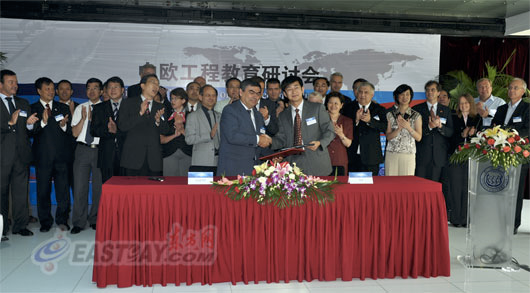 20
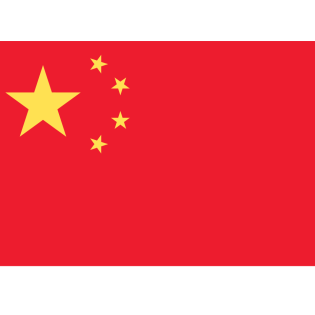 Cooperation with Chinese Universities
Student Exchange
Staff Exchange
Master Thesis
Joint Doctorates
Research Internships
University of Macao, Macao SAR
Beijing Institute of Technology
Tsinghua University
Zhejiang University
Tongji University
Tianjin University
Dalian University 
Harbin University
Chinese University of HK, HK SAR
Beijing Jiaotong University
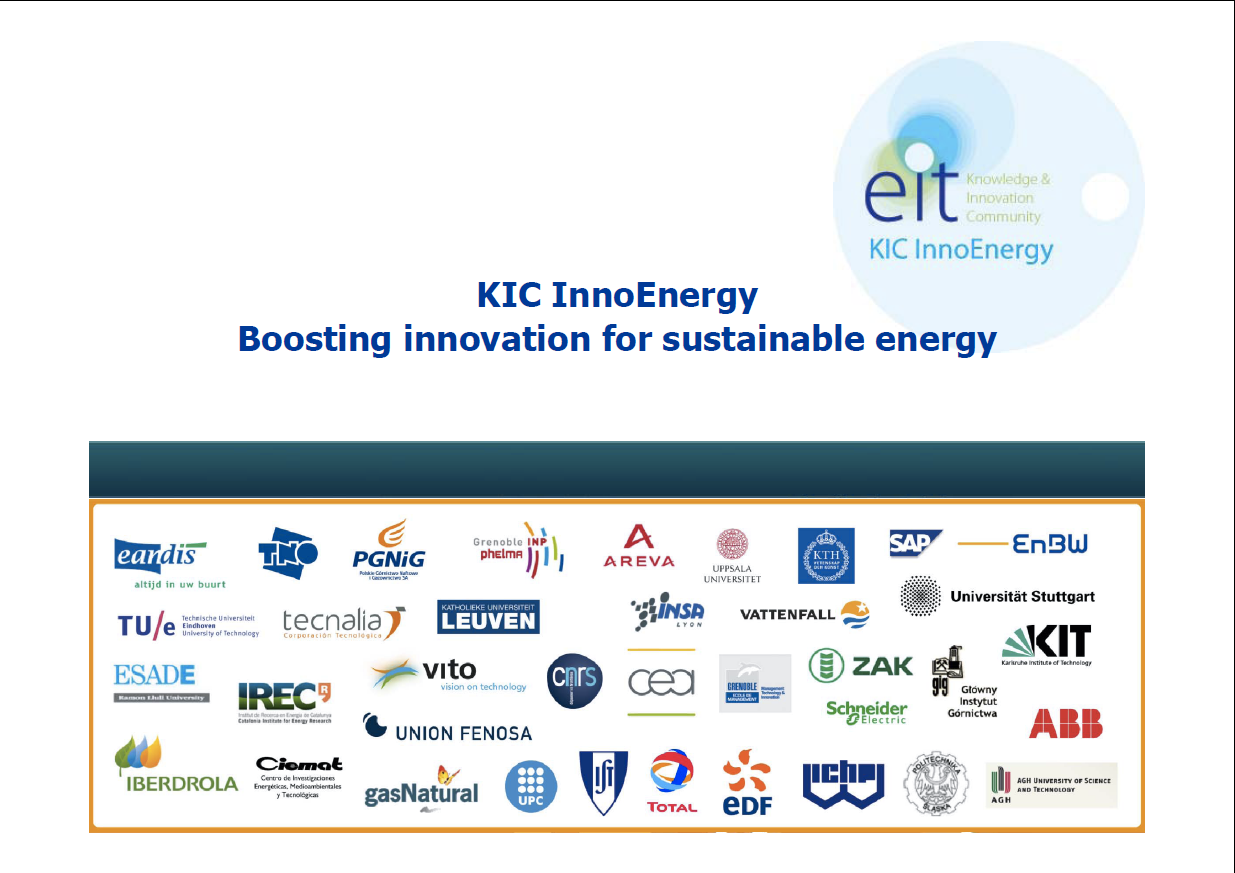 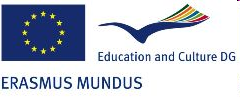 External Cooperation & Promotion of European HE
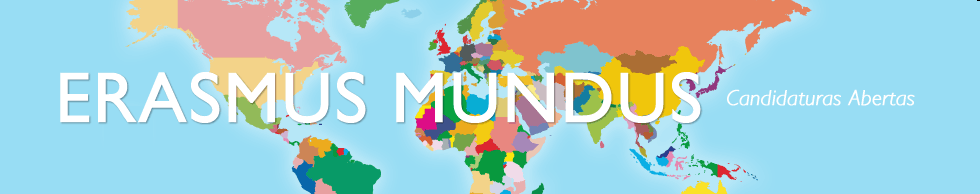 Partnerships for Student Mobility
Joint Programmes
Systems Biology  
(euSYSBIO)
Distributed Computing  
(EMDC)
MASTER
WELCOME
(Egypt, Lebanon)
ARCO-IRIS 
(Argentina)
HERITAGE, NAMASTE
(India)
ANGLE
(Africa, Caribbean, Pacific)
EUROEAST
(Eastern Europe)
EUBrazil Start!up
(Brazil)

ADDE SALEM
(Argentina, Brazil, Chile, Colombia)
Functional Materials
(IDS-FunMat)
Distributed Computing (JDDC)
Plasma Physics 
(Fusion DC)
Sustainable Energy 
(SELECT+)
Computational Mechanics
(SEED)
DOCTORATE
[Speaker Notes: JP: billateral está bem escrito??]
... Diversity!
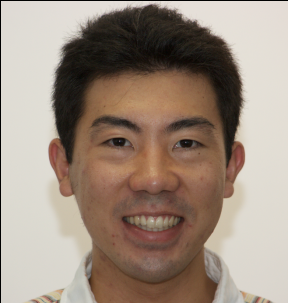 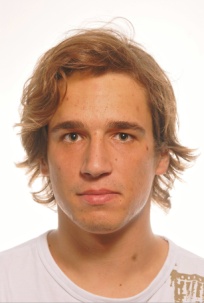 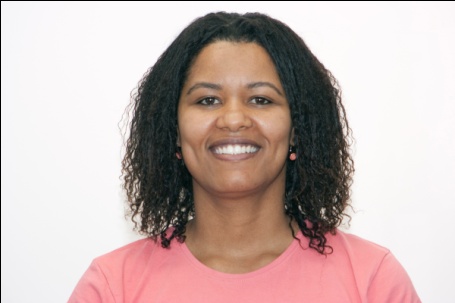 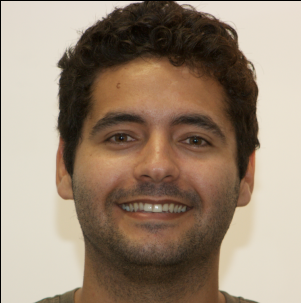 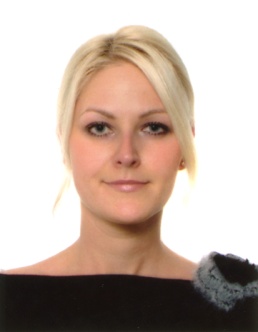 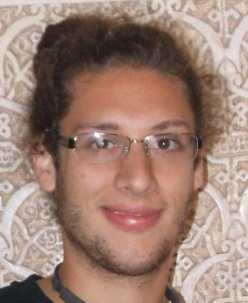 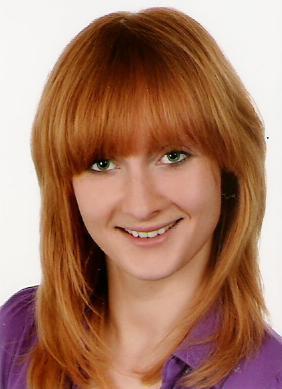 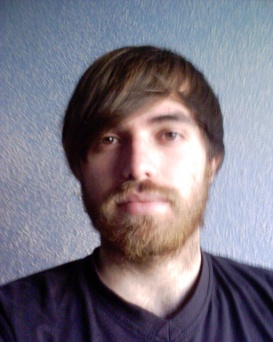 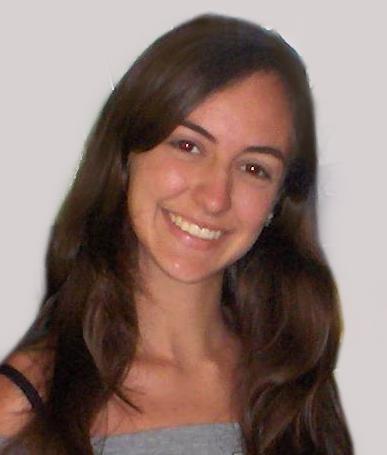 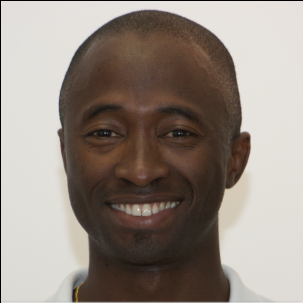 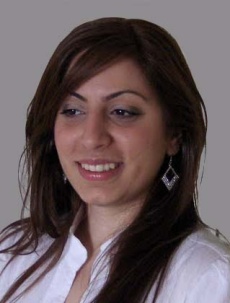 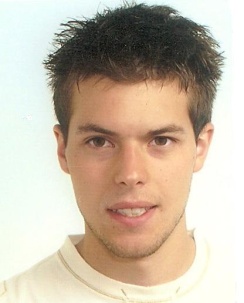 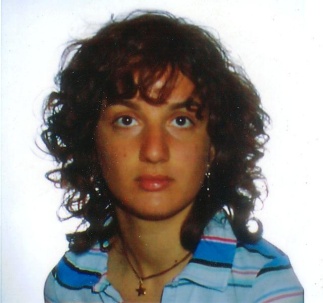 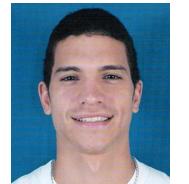 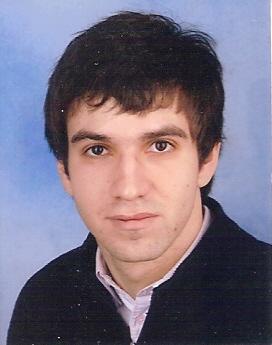 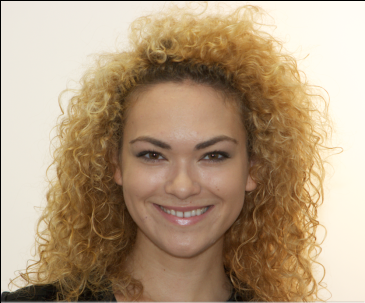 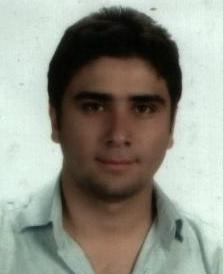 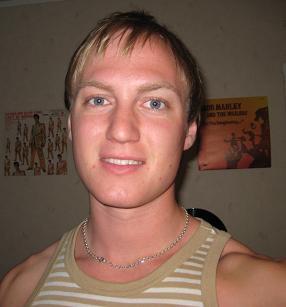 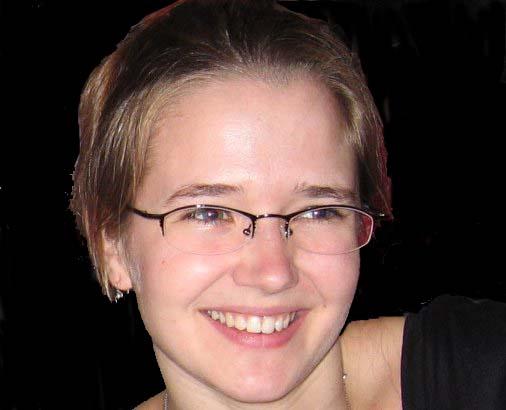 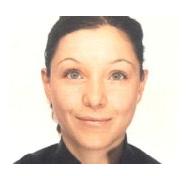 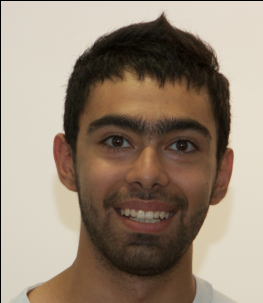 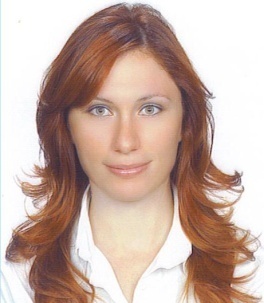 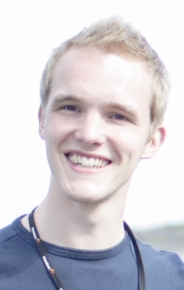 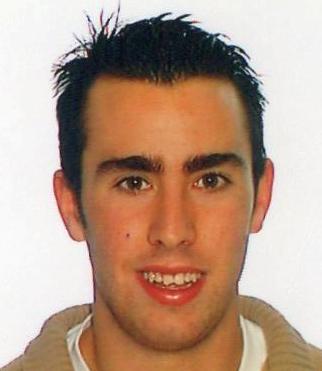 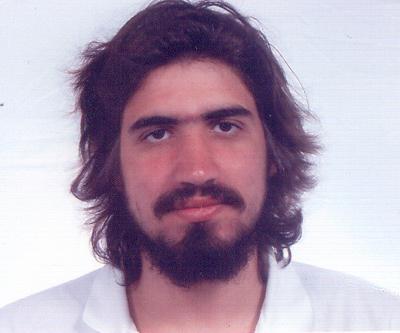 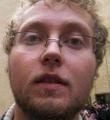 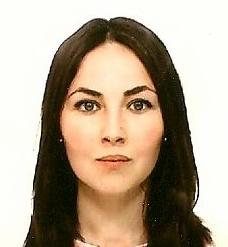 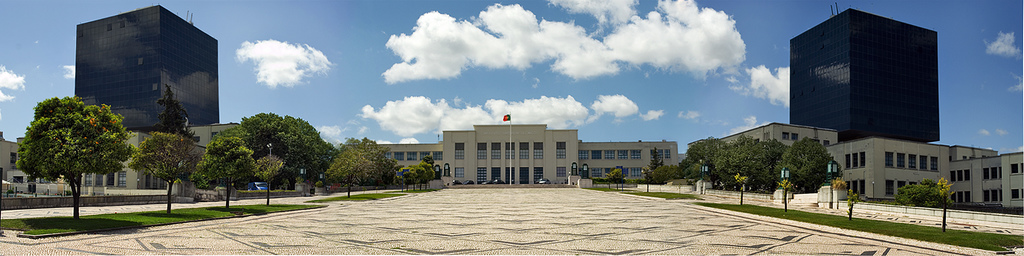 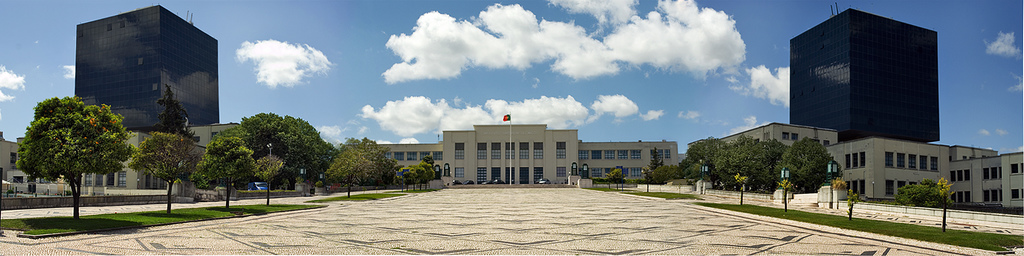 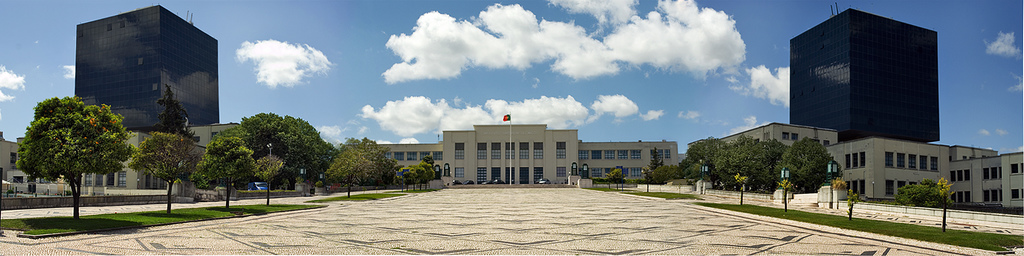 6
The IST Experience
Welcome to Lisbon
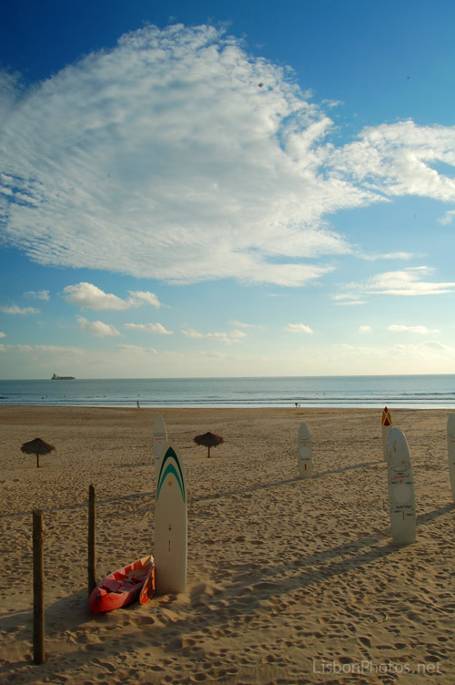 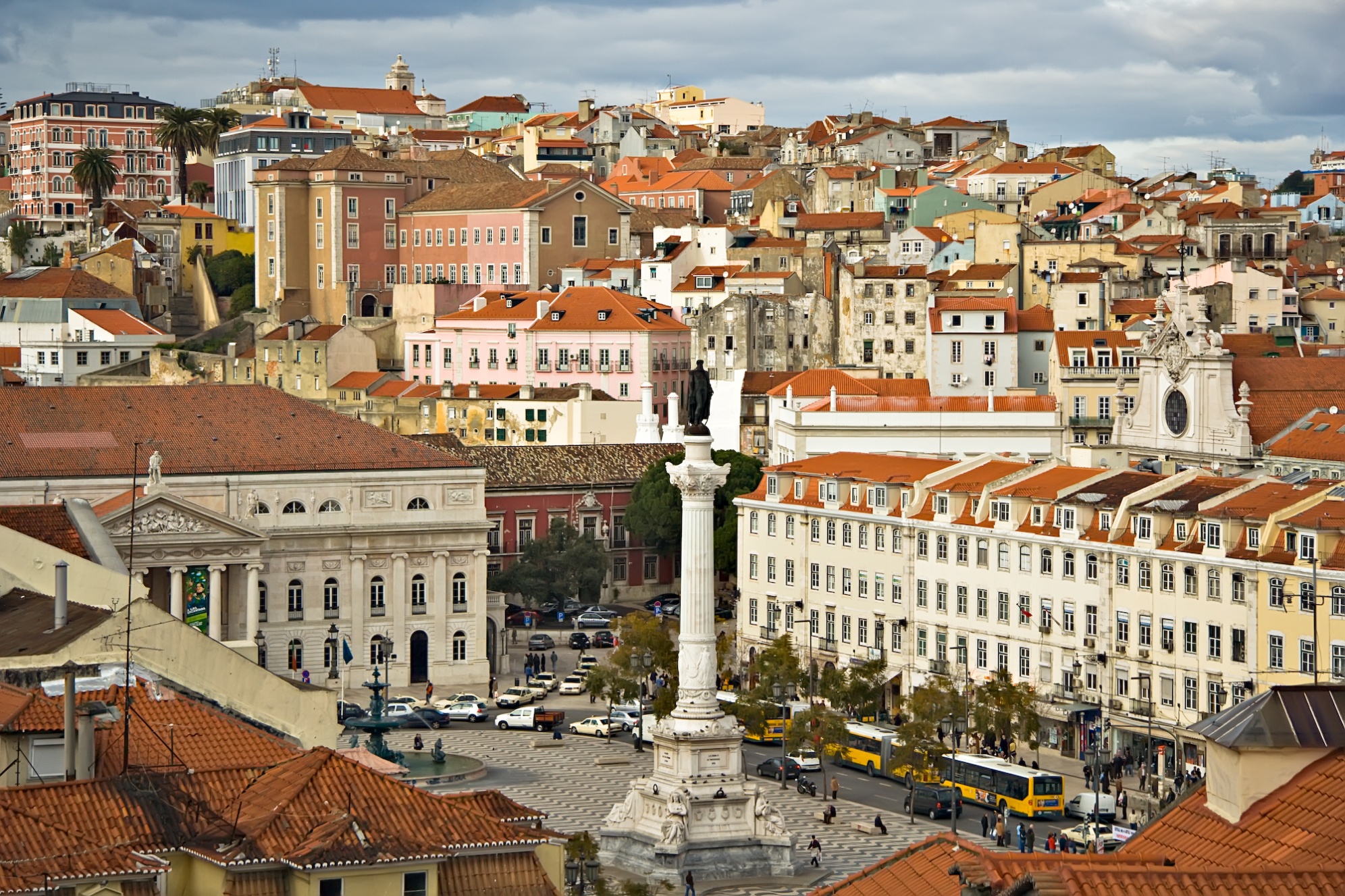 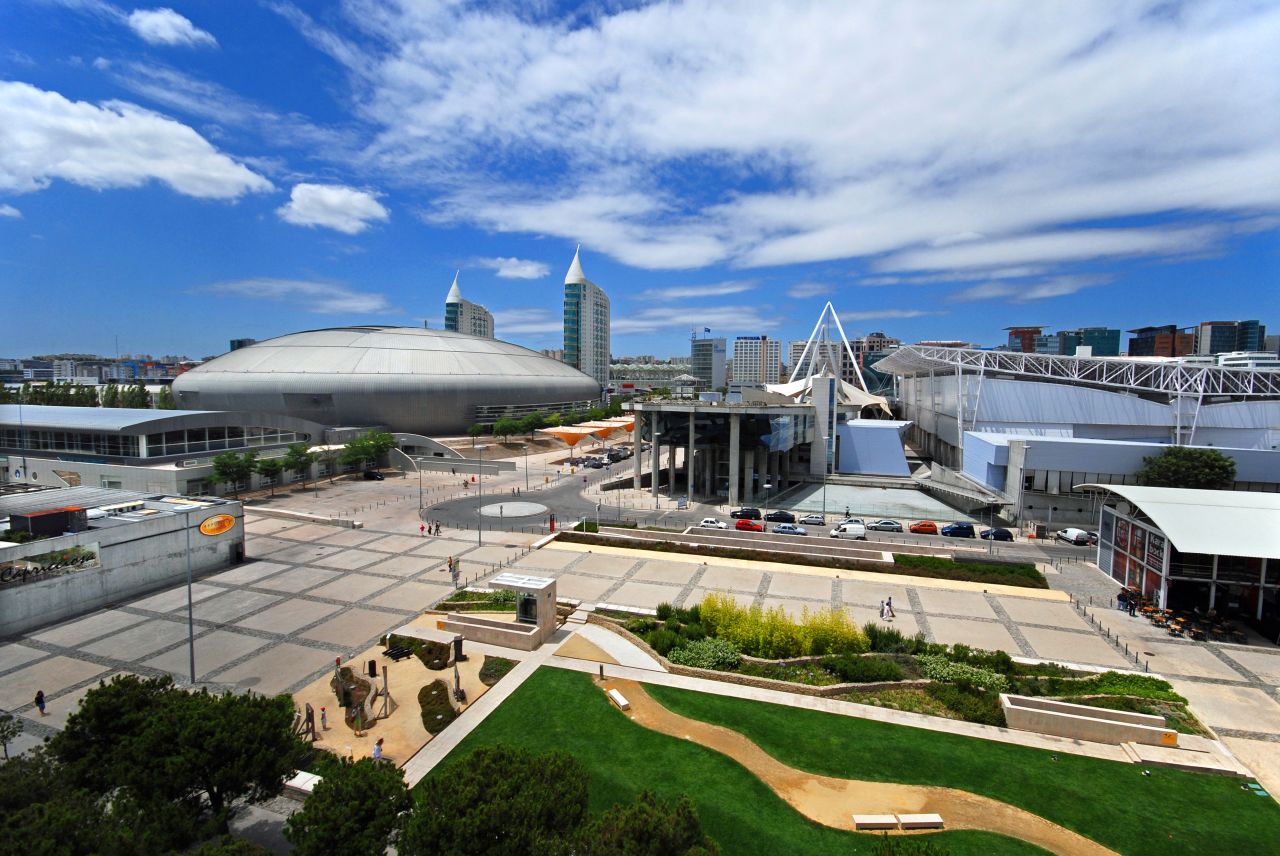 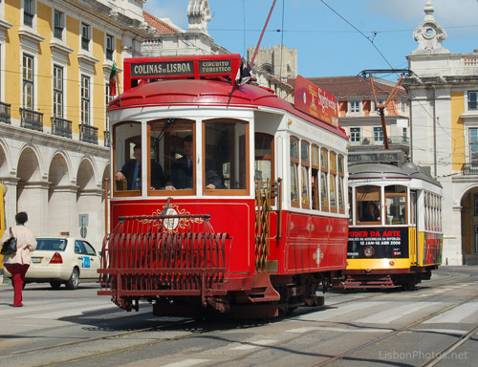 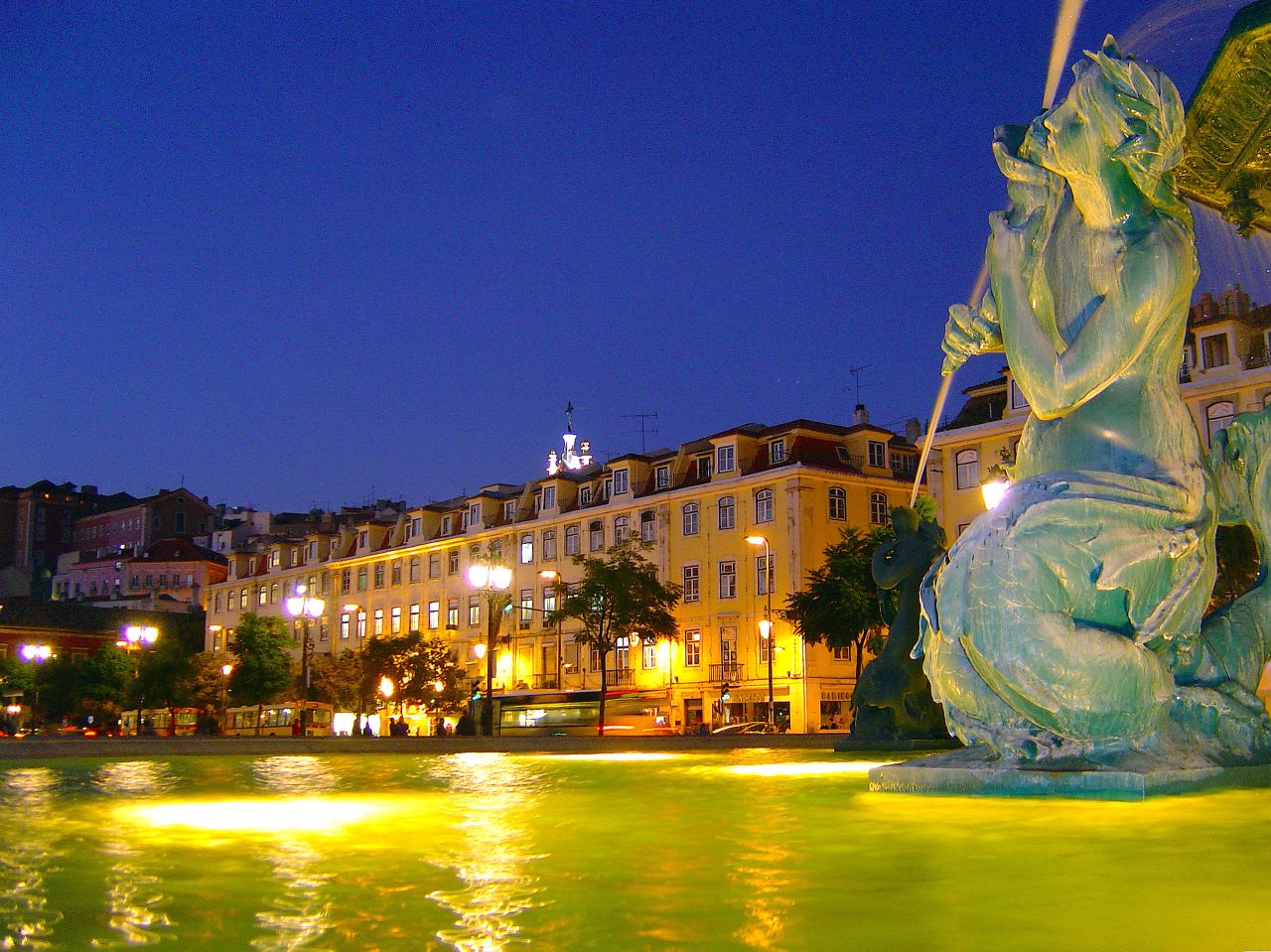 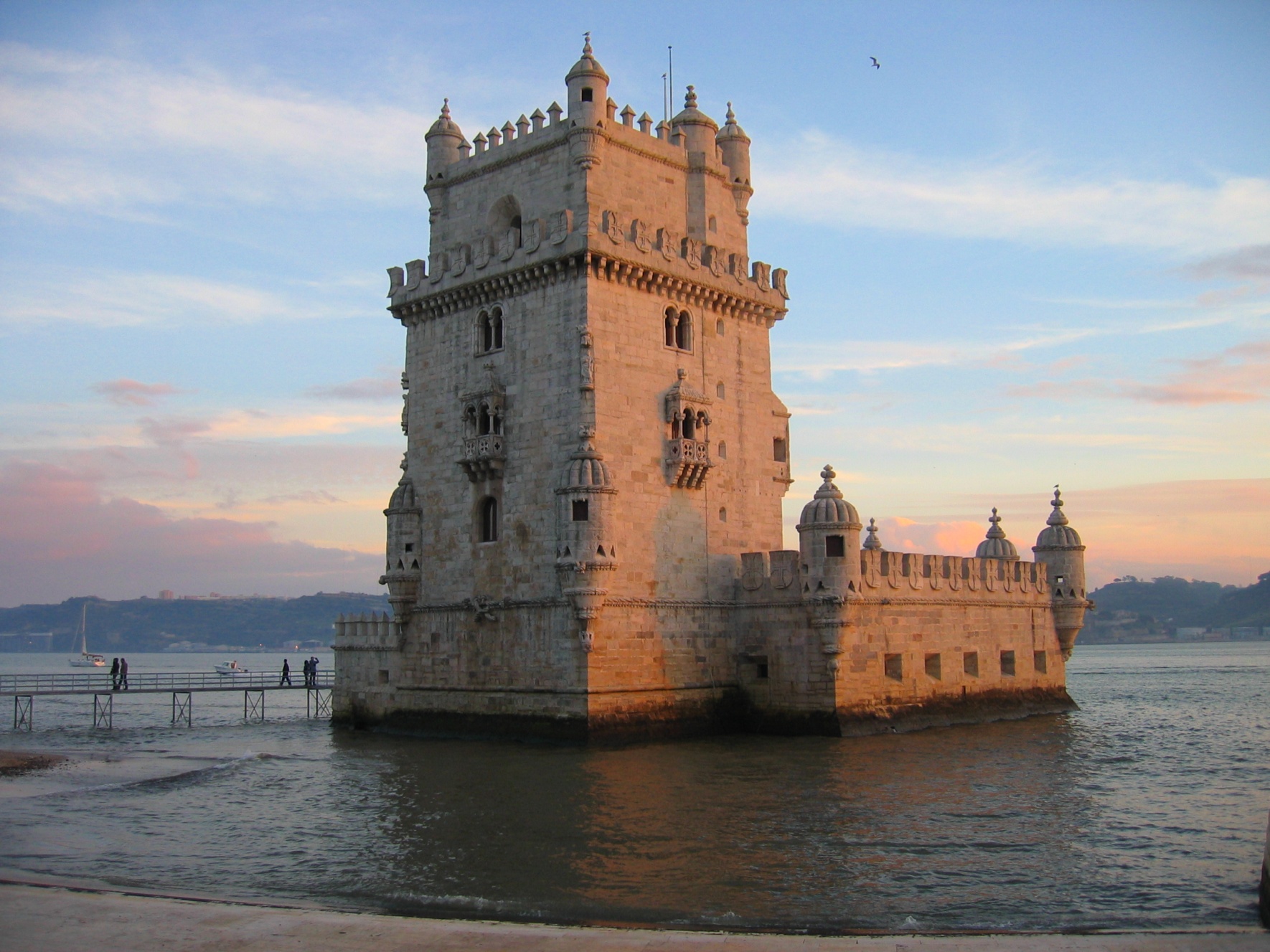 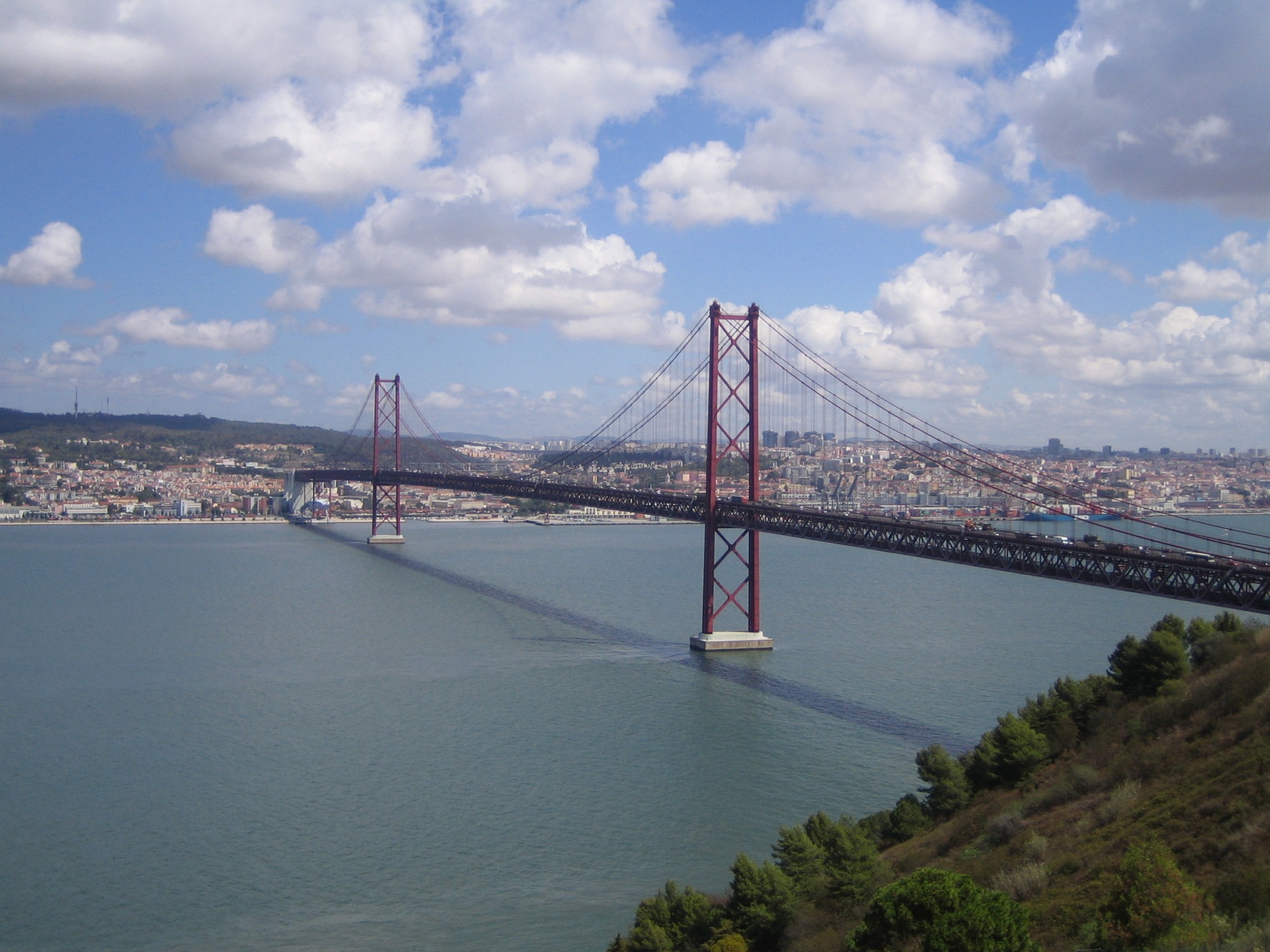 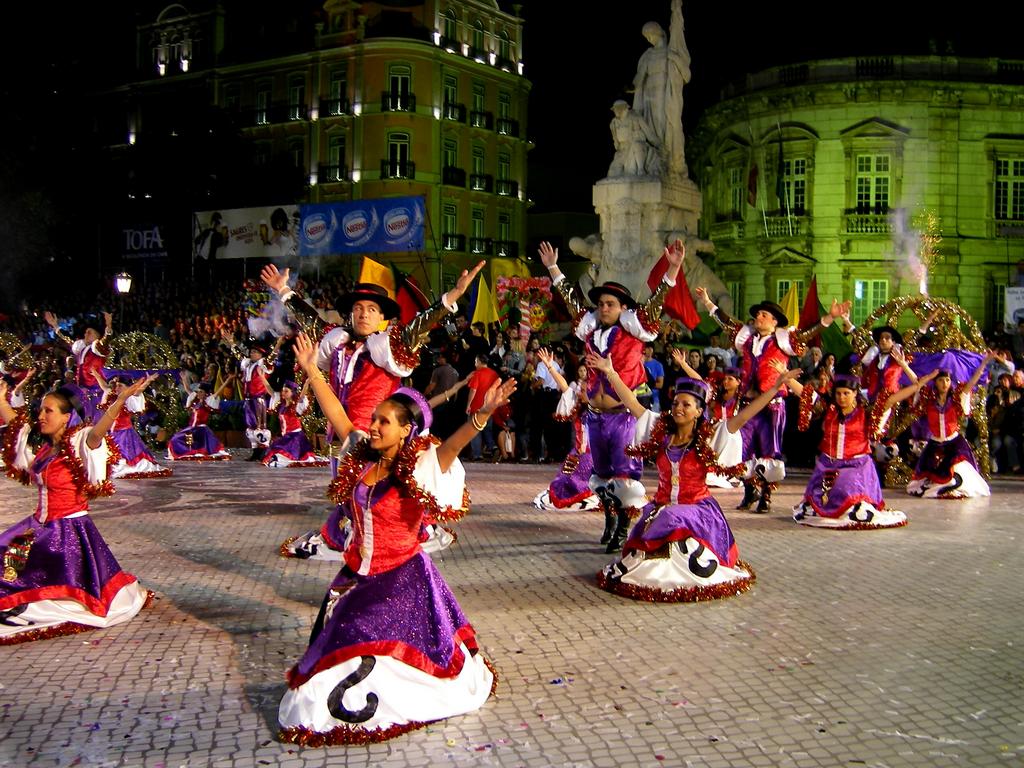 Nations Park
Trams
Belém Tower
Tagus River
Traditions
Downtown
Rossio
Beaches
26
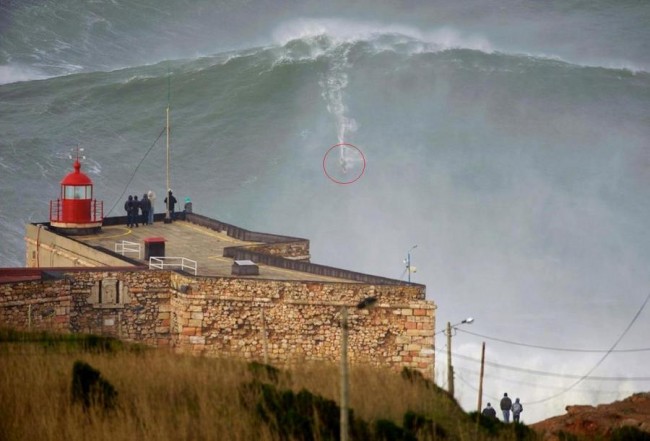 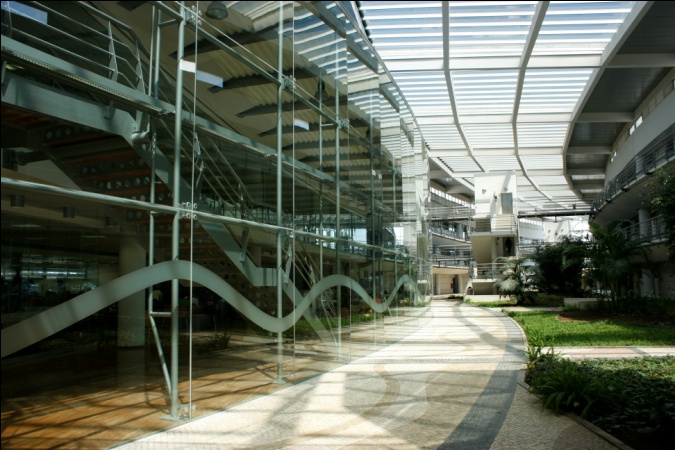 This is...
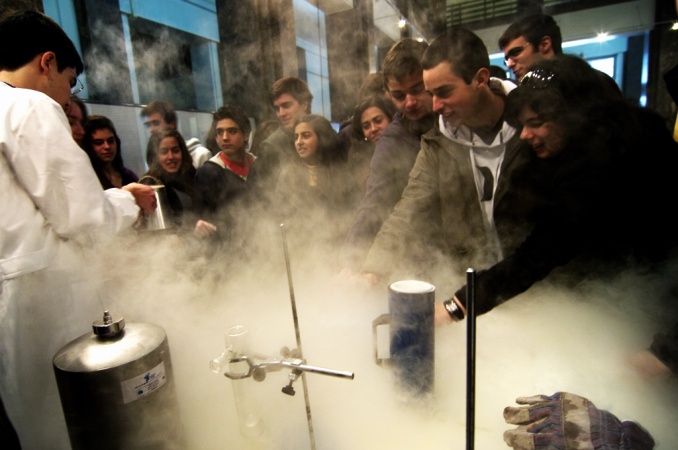 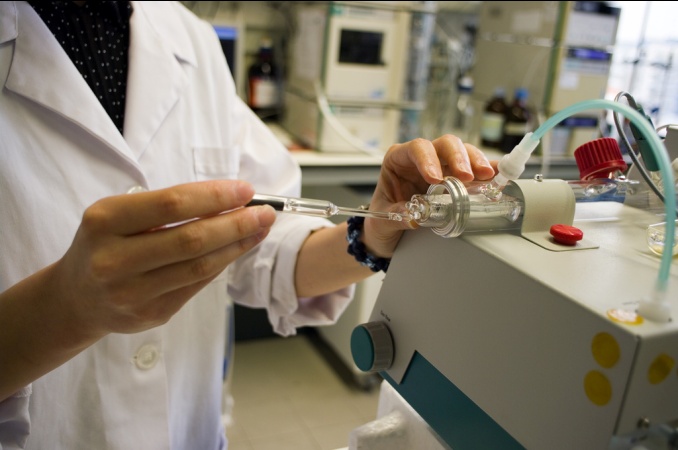 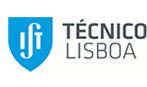 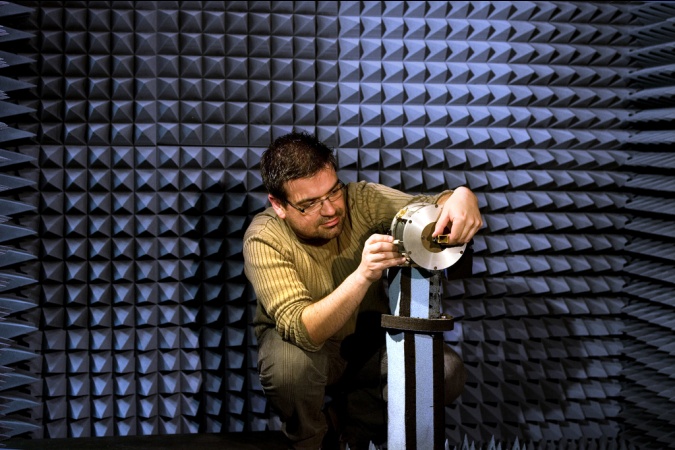 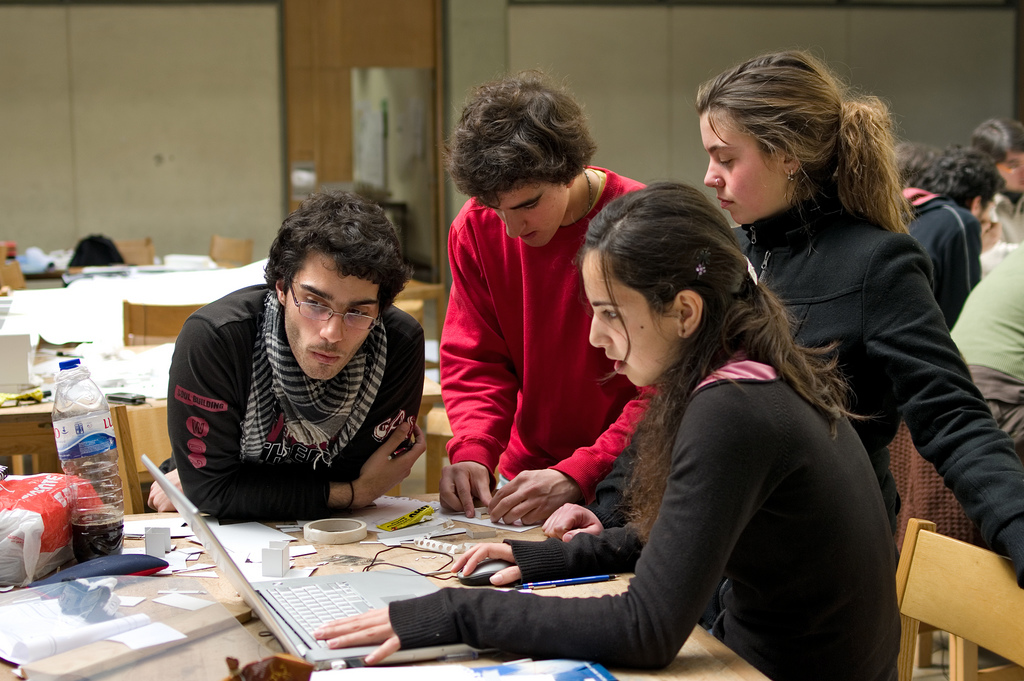 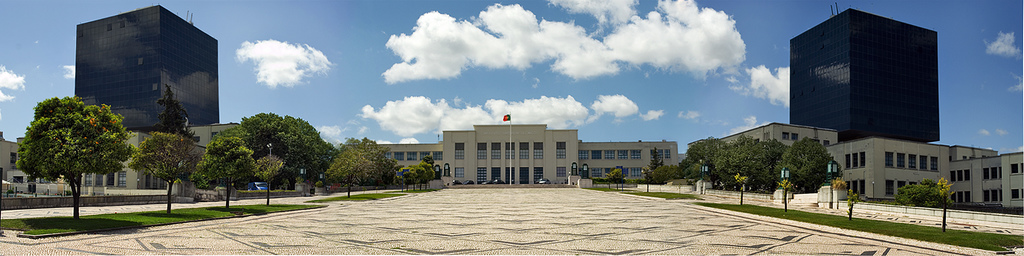